Verdensmål i vandkanten
Kom i gang med bæredygtighed i din klub
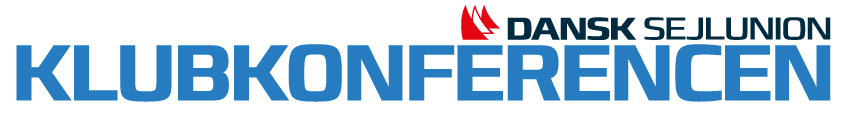 Præsentation
af udvalg og deltagere
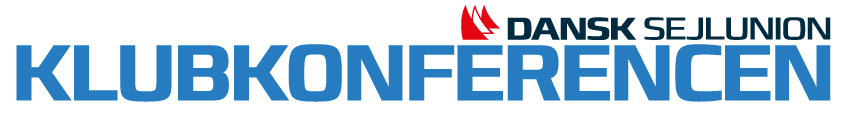 Hvad kan vi gøre?
Inspiration til dit eget projekt fra de 6 nominerede klubber til bæredygtighedsprisen.
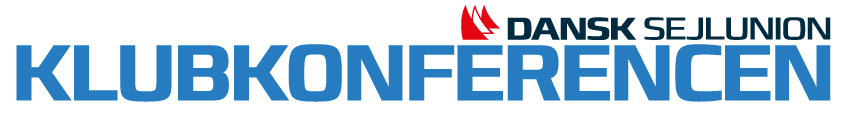 10 min walk and talk
Tag en tur omkring kaffeautomaten og tal med én du ikke kender. Del dine ideer til et projekt.
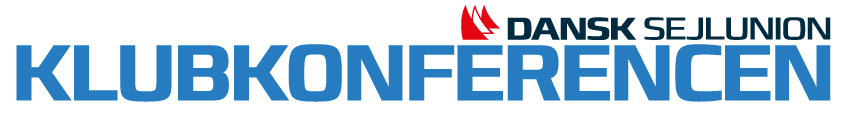 Få det til at ske
3 adfærdshacks, der hjælper dig i mål 

Gør det simpelt 
Tag realistiske (små) skridt
Timing

Bonus: Find 1-2 andre, som vil det samme
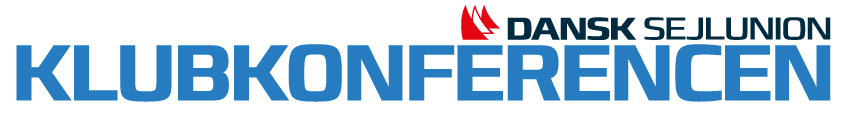 Lav en plan!
Hent mere kaffe og få lagt din egen plan. 

Hvad? hvem? hvornår?

Fx. 
Skriv en mail til bestyrelsen, 
Få sat deadlines i kalenderen, 
Ring til den i klubben, du tror vil være den bedste hjælp for dig, 
Optag en kort video om din ide og læg den på klubbens FB.
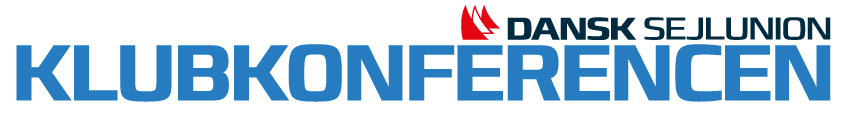 GØR DET KORT
Fortæl om din ide på 30 sek
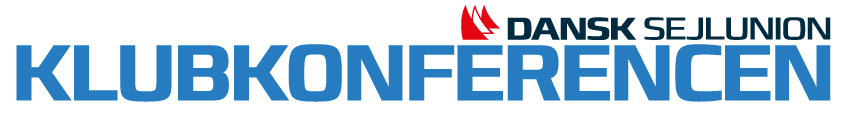 God vind med det grønne
Vi har din ryg!

PS. Vil du være med i udvalget?
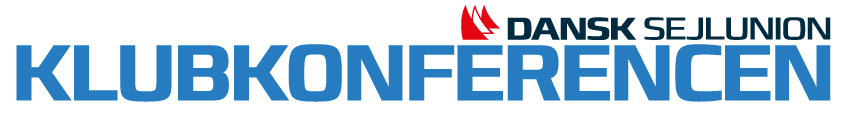